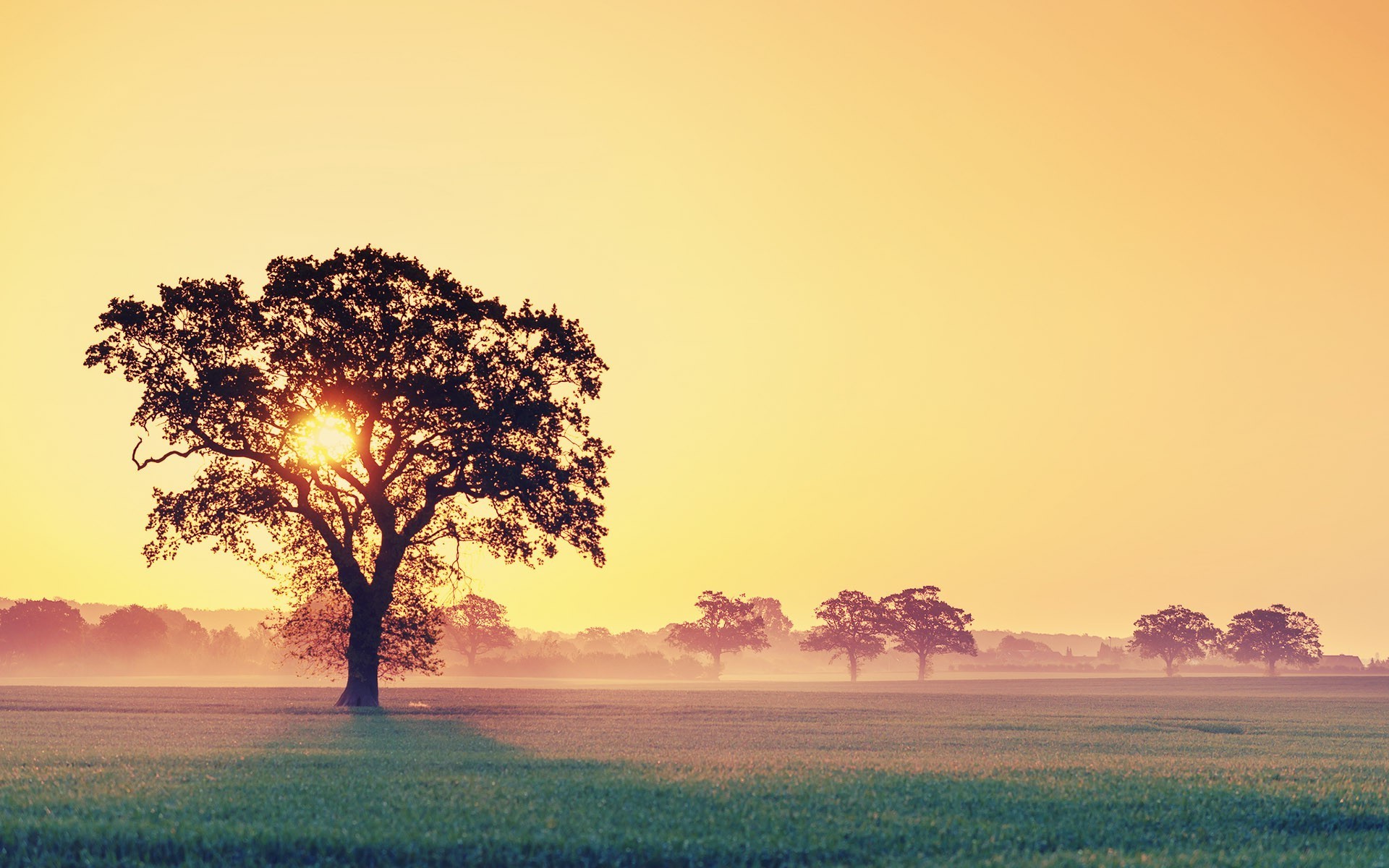 সবাইকে শূভেচ্ছা
 ও 
স্বগতম
পরিচিতি
মোঃ ইকবাল হোসেন সহকারী শিক্ষক
নূরপুর আদর্শ উচ্চ বিদ্যালয়
মোবাইলঃ০১৭১৮৬৩০০২৪
E-mail: md.iqbalh07@gmail.com
পাঠ পরিচিতি
শ্রেণীঃ 			   নবম
 পাঠের অধ্যায়ের নামঃ কৃষি প্রযুক্তি
 শিক্ষার্থী সংখাঃ 	   ৪০ জন
 সময়ঃ 			   ৫০ মিনিট
পাঠ পরিকল্পনা
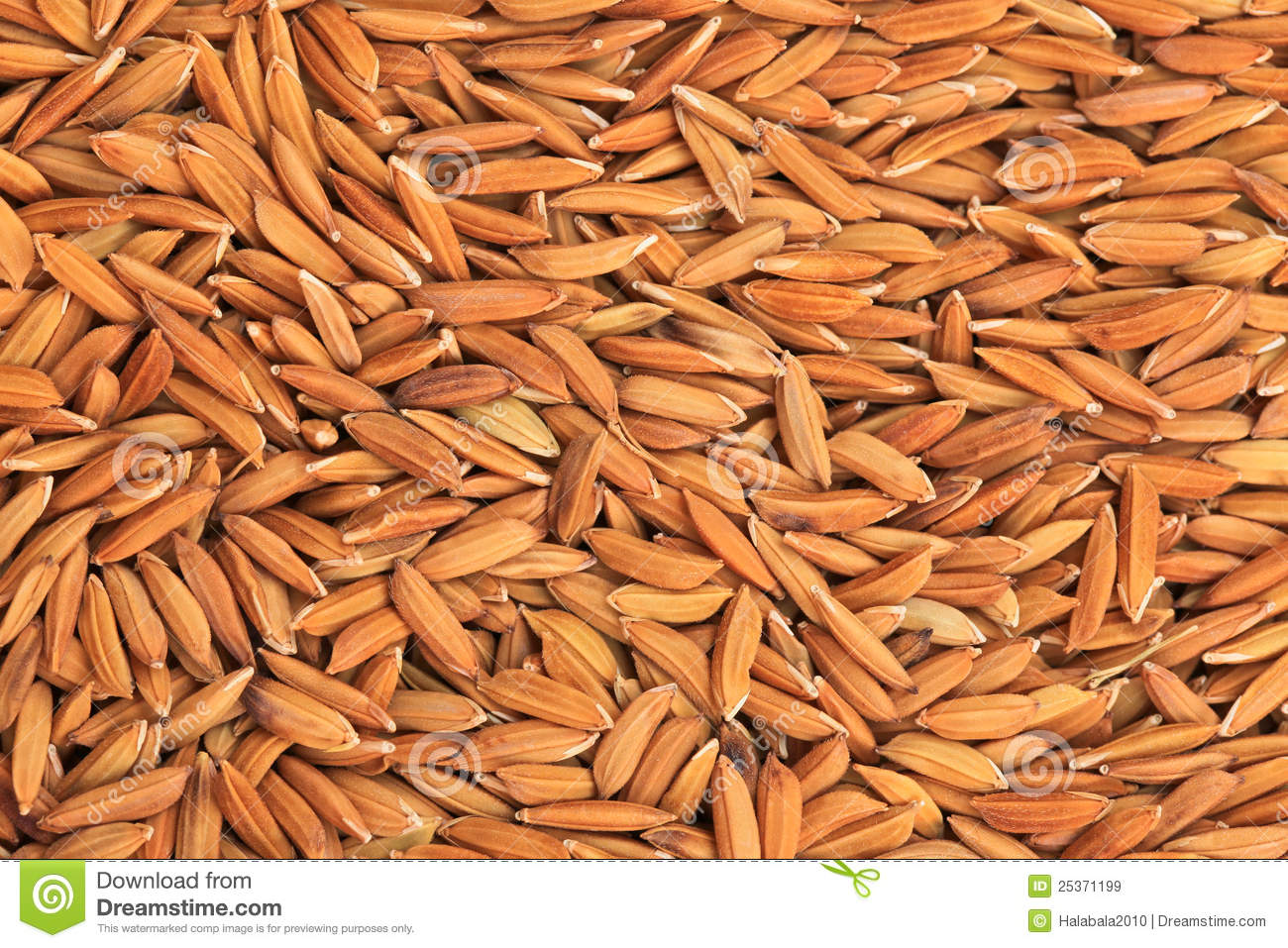 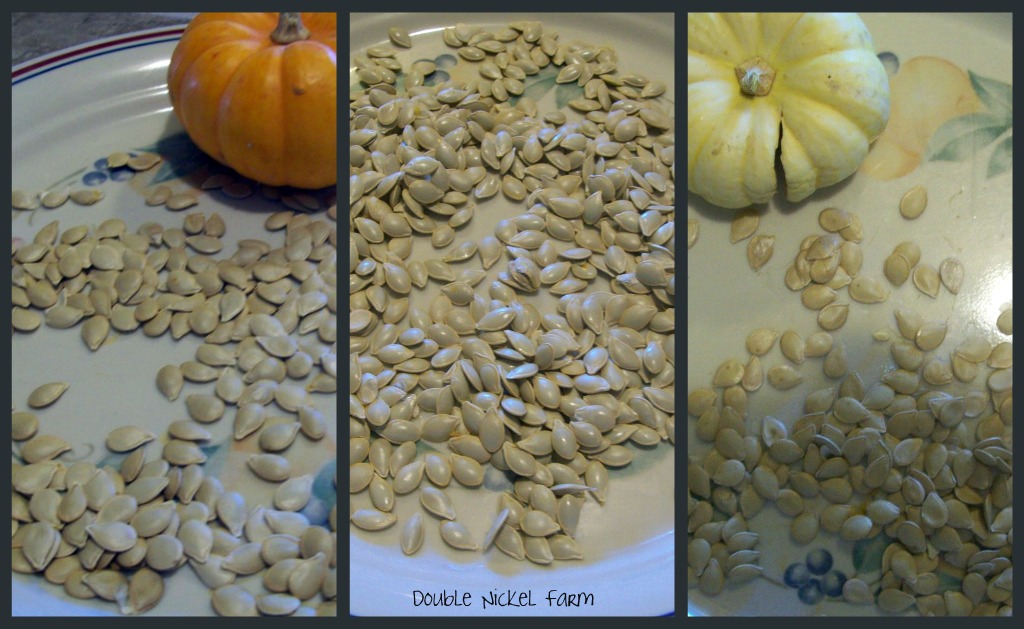 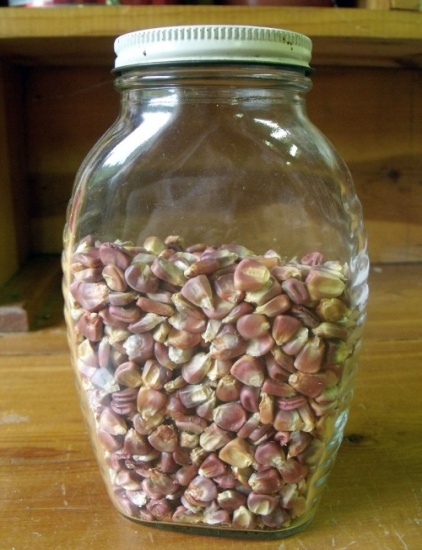 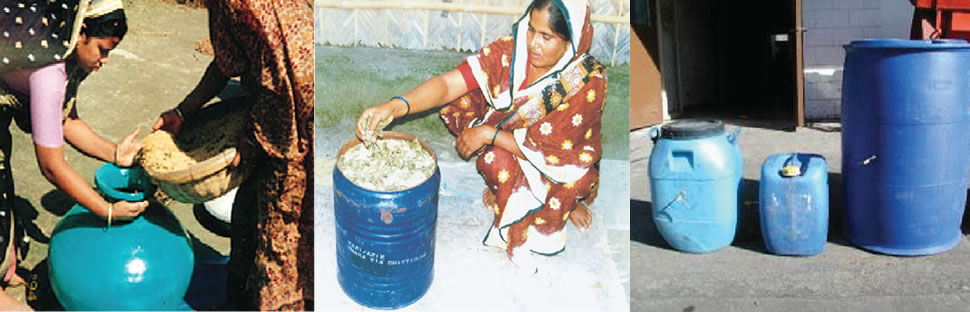 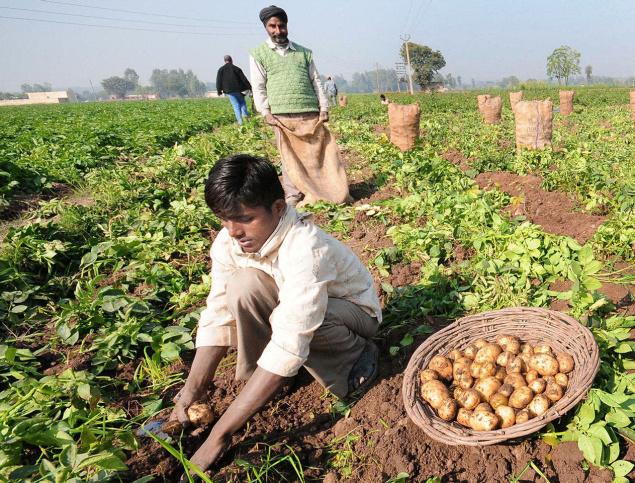 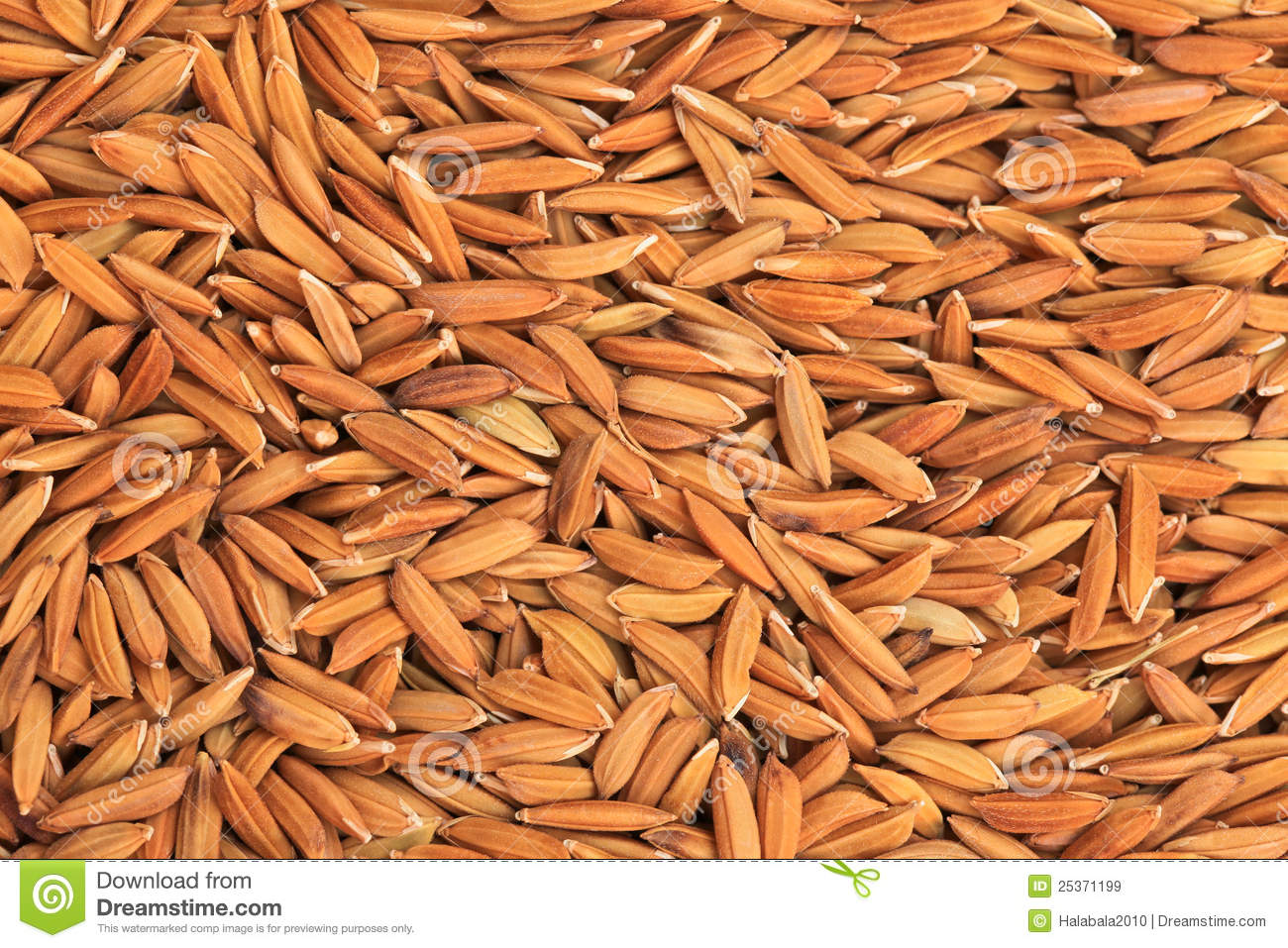 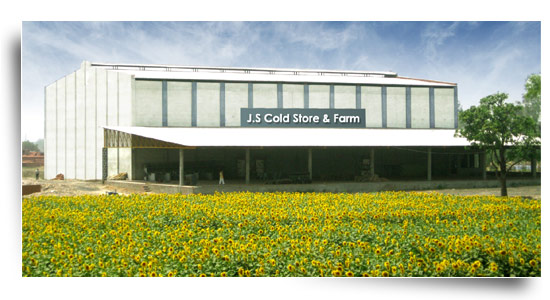 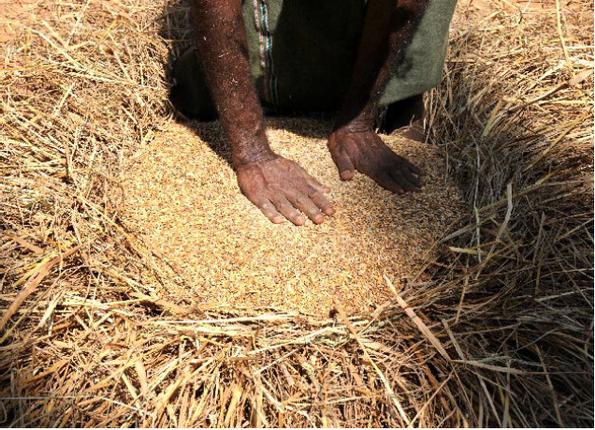 পাঠের শিরোনাম
বীজ সংরক্ষণ
শিখন ফল
১। বীজ সংরক্ষণের সংজ্ঞা কলতে পারবে।
২। বীজ শস্য উৎপাদনের শর্তসমূহ চিহ্নিত করতে পারবে।
৩। বীজ সংরক্ষণের বিভিন্ন পদ্ধতির ধারনা দিতে পারবে।
৪। উৎকৃষ্ট মানের বীজ চিহ্নিত করন ও এর প্রয়োজনীতা ব্যাখা করতে পারবে।
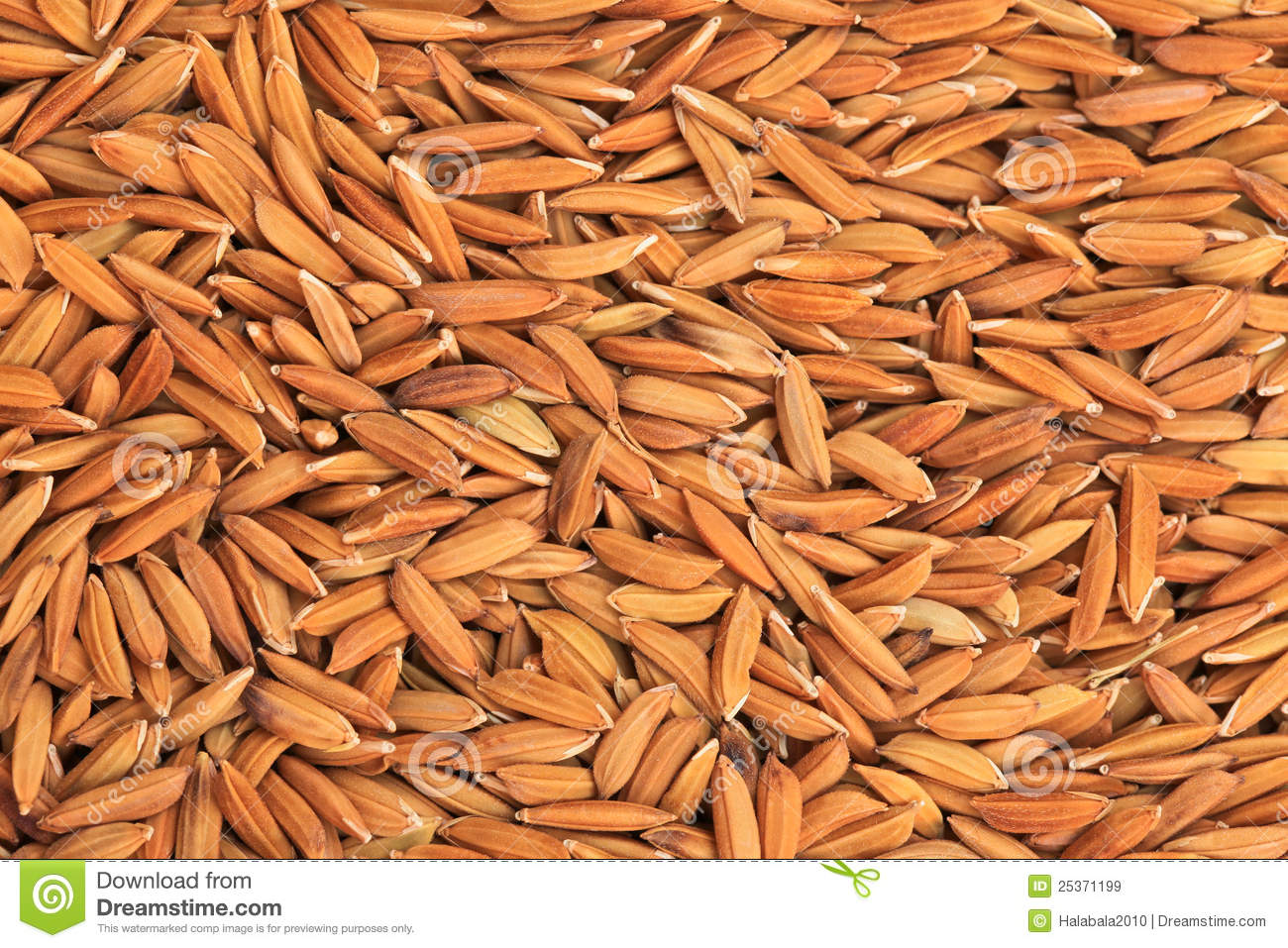 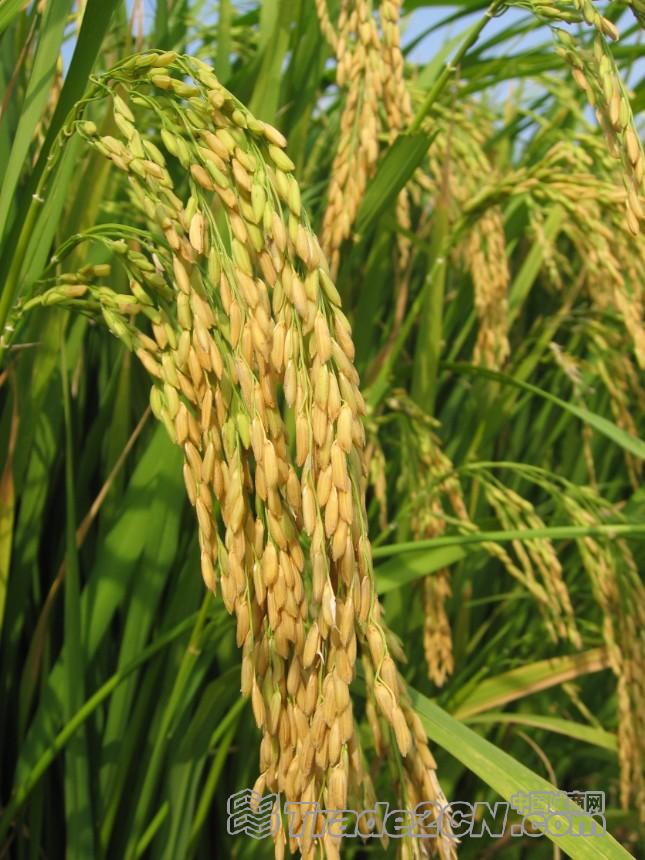 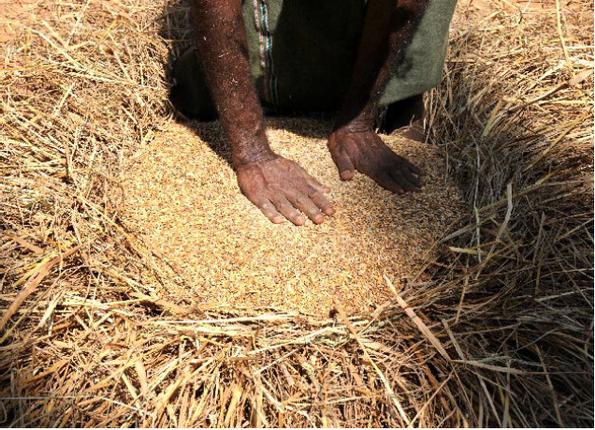 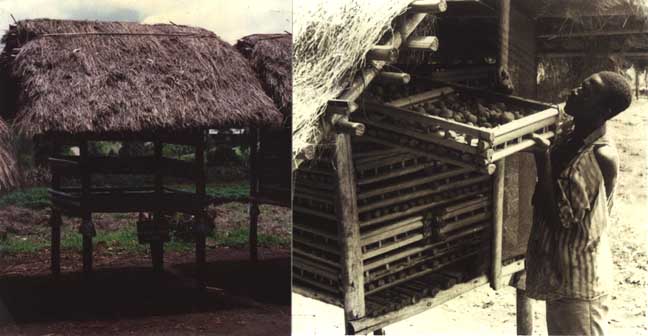 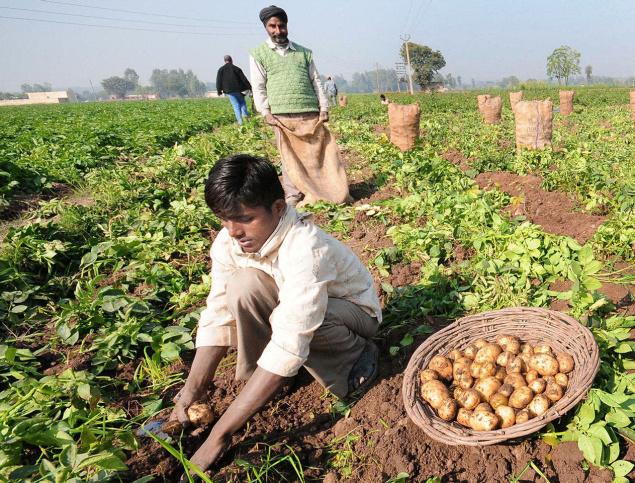 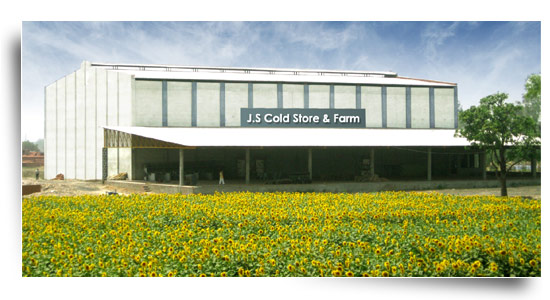 একক কাজ
বীজ সংরক্ষণ কাকে বলে লিখ ?
২ মিনিট
খাদ্যের ফসল
খাদ্যের ফসল
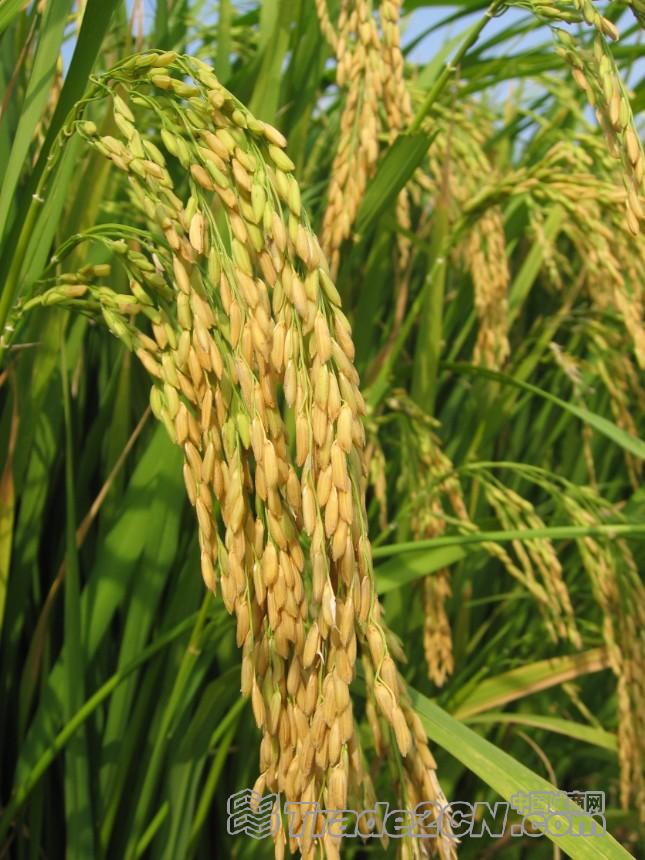 খাদ্যের ফসল
খাদ্যের ফসল
বীজ ফসল
খাদ্যের ফসল
খাদ্যের ফসল
খাদ্যের ফসল
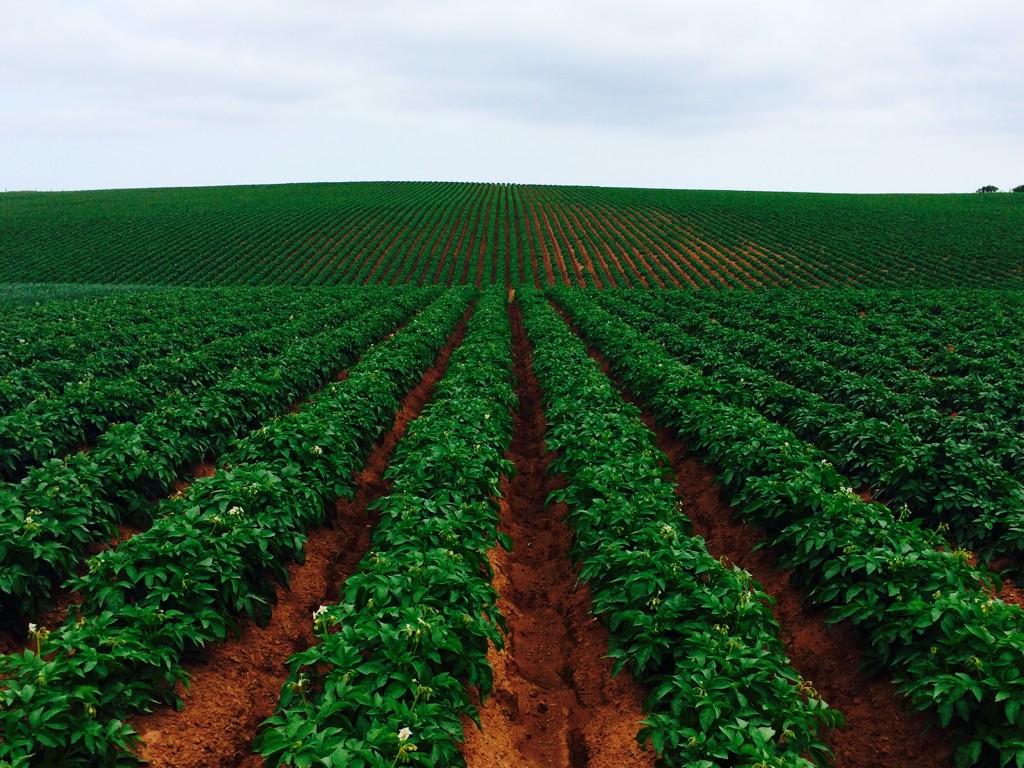 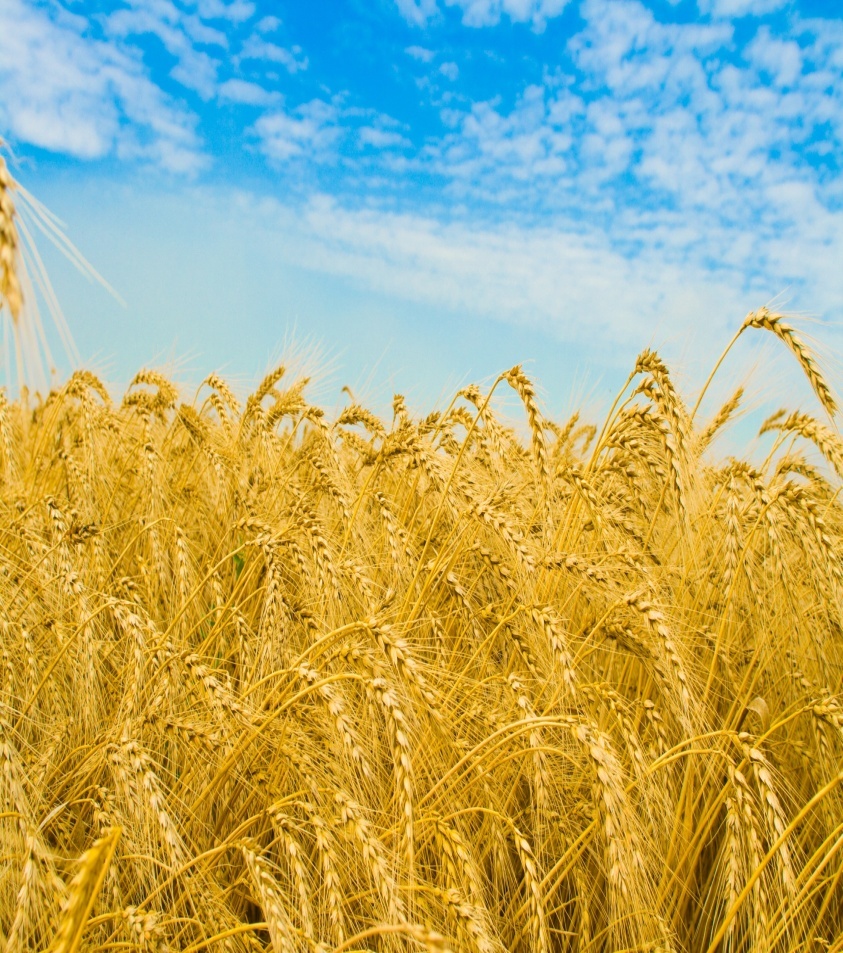 বীজ ফসল
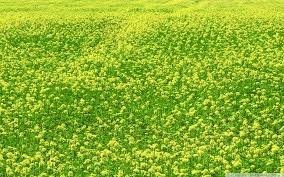 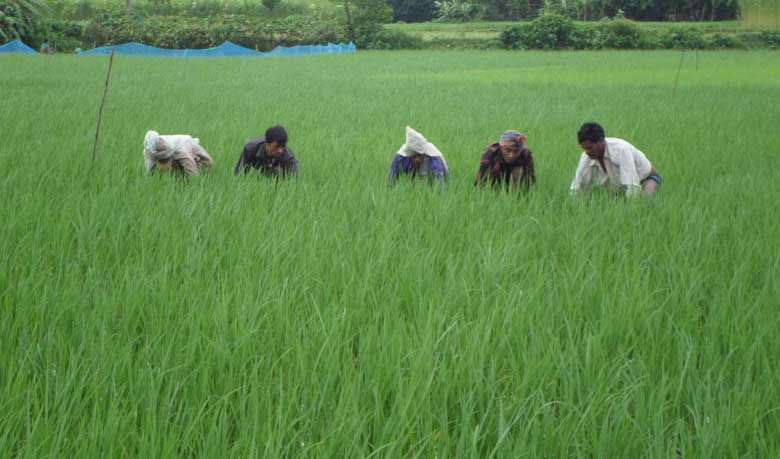 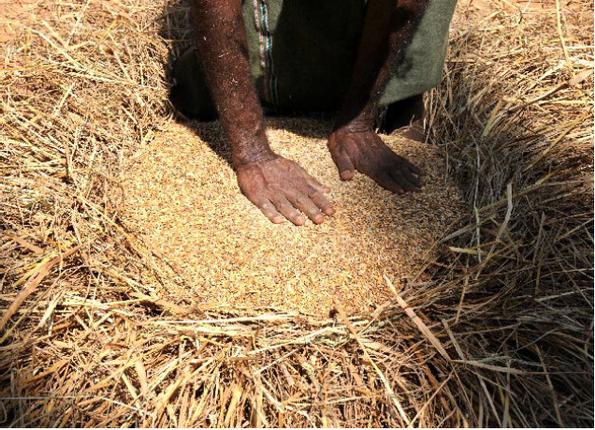 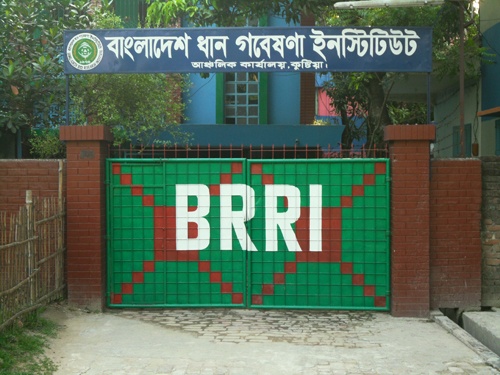 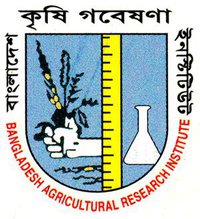 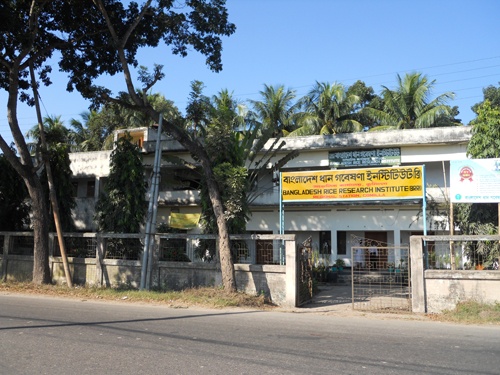 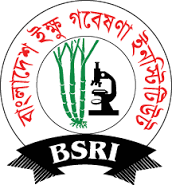 জোড়ায় কাজ
বীজ উৎপাদনের ৬ টি শর্ত লিখ
৫ মিনিট
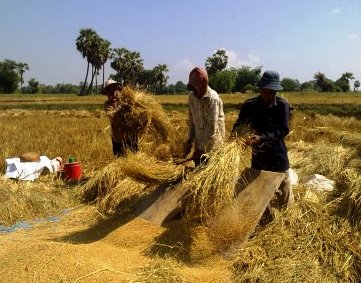 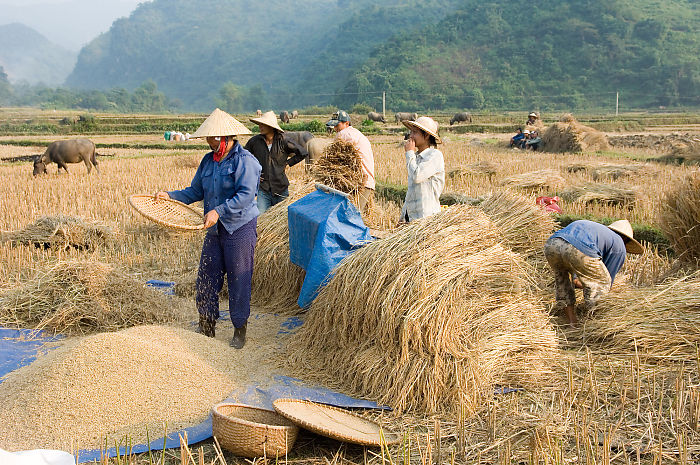 এসো ভিডিওটি দেখি
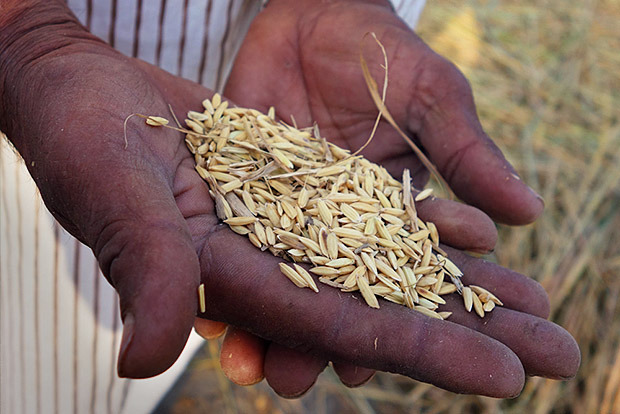 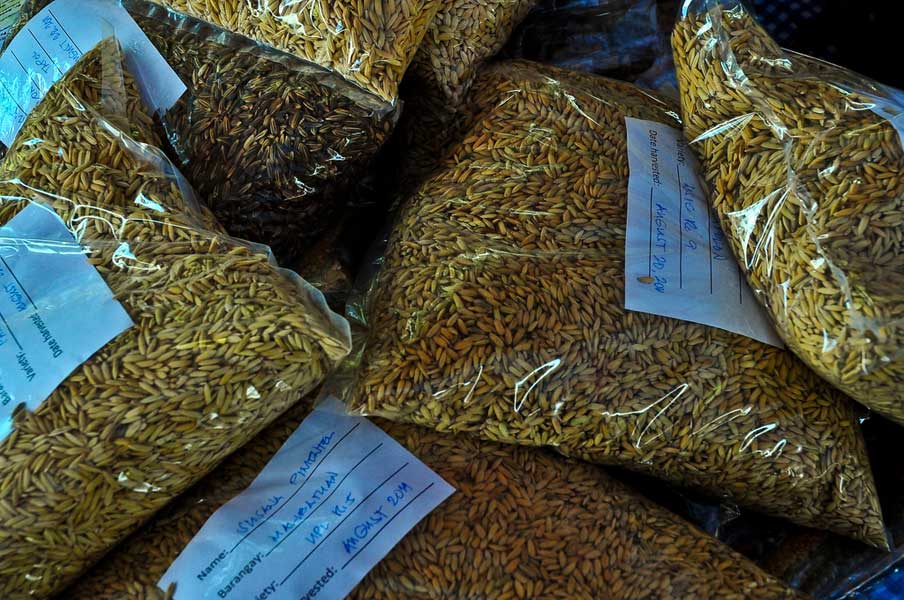 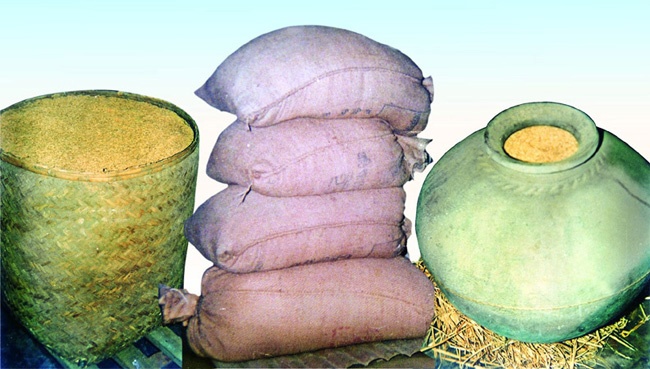 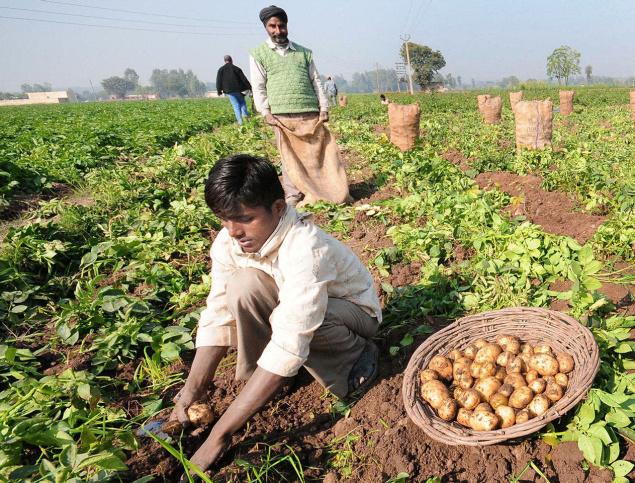 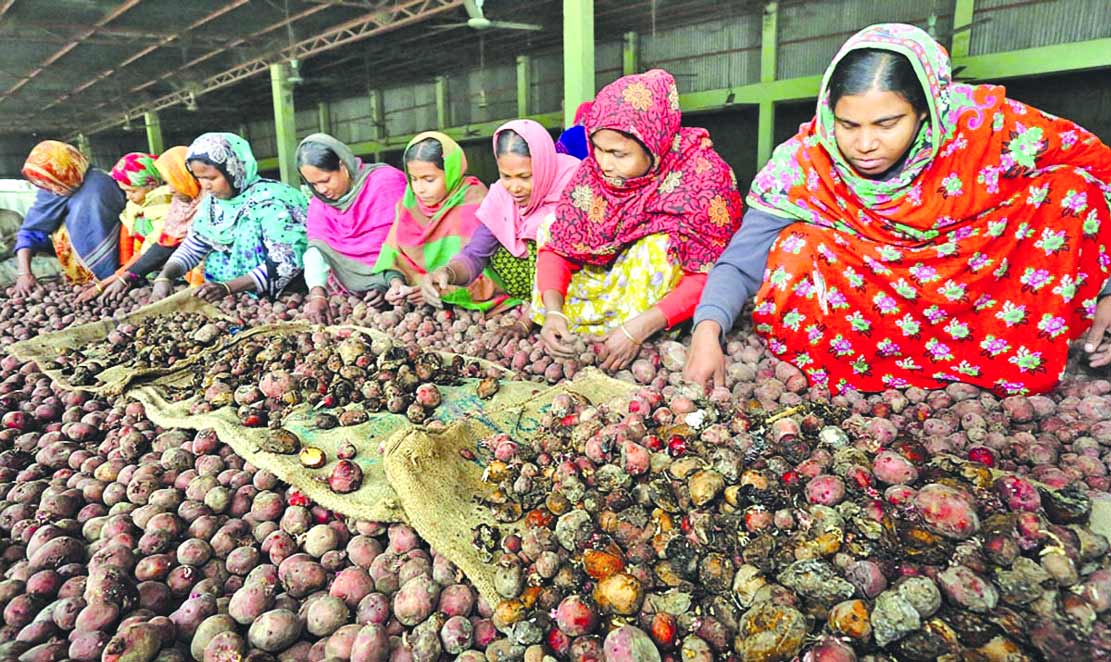 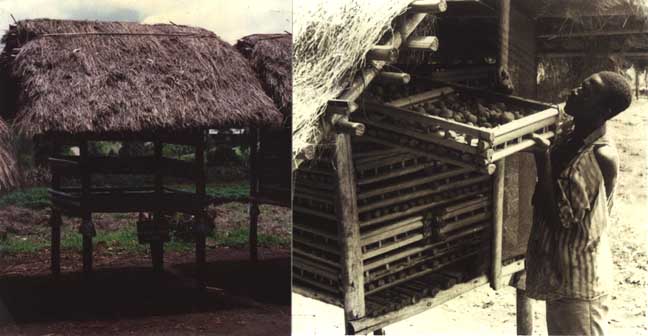 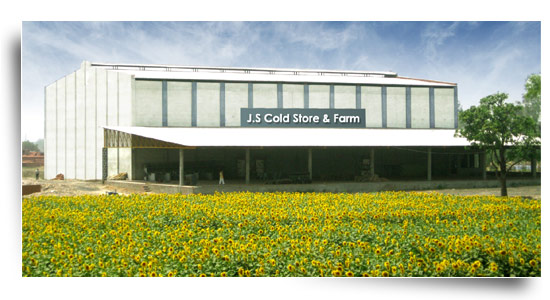 দলীয়  কাজ
বিভিন্ন প্রকার বীজ সংরক্ষণ পদ্ধিতির অত্যাবশ্যকীয়
কাজগুলো পয়েন্ট আকারে লিখ।
১০ মিনিট
৬ টি দলে ভাগ হয়ে
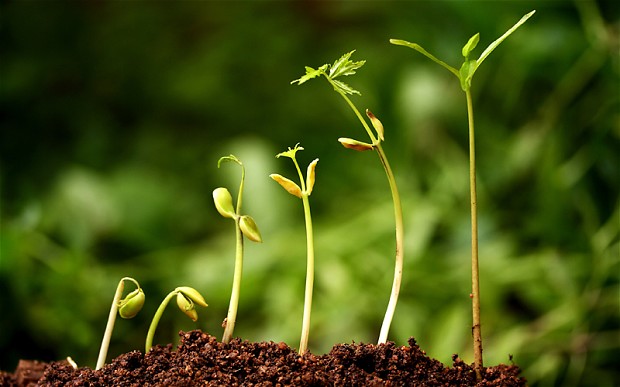 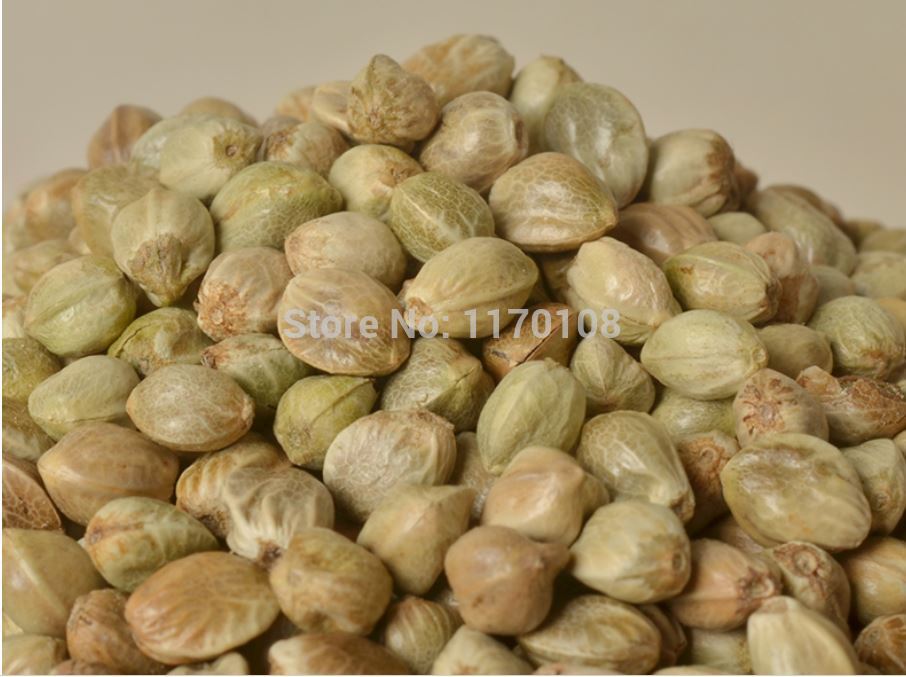 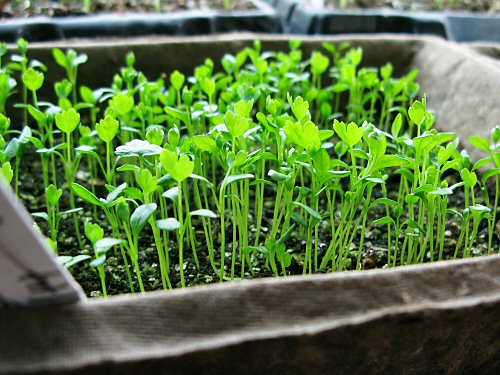 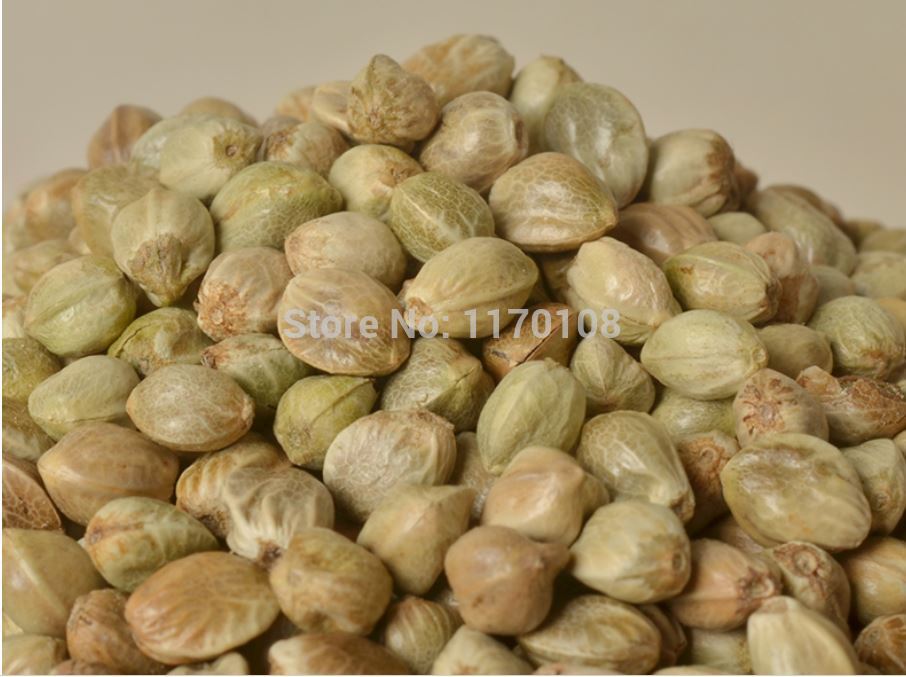 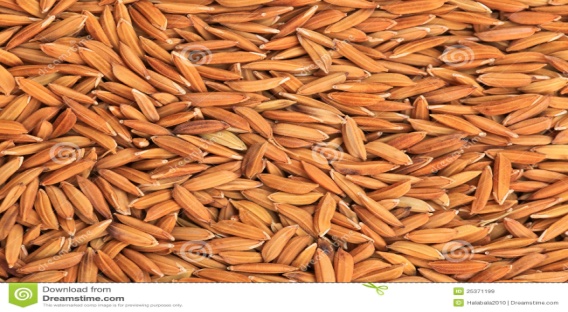 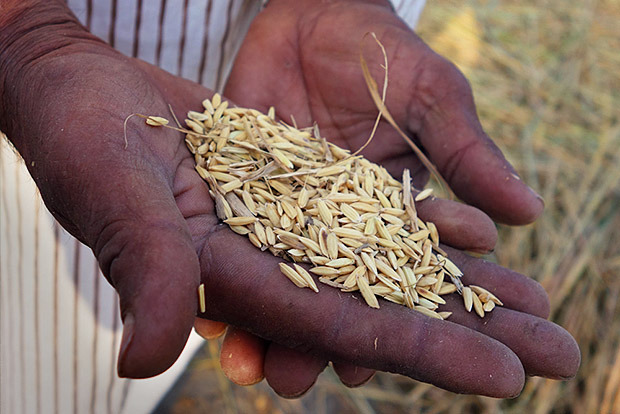 একশটি বীজ
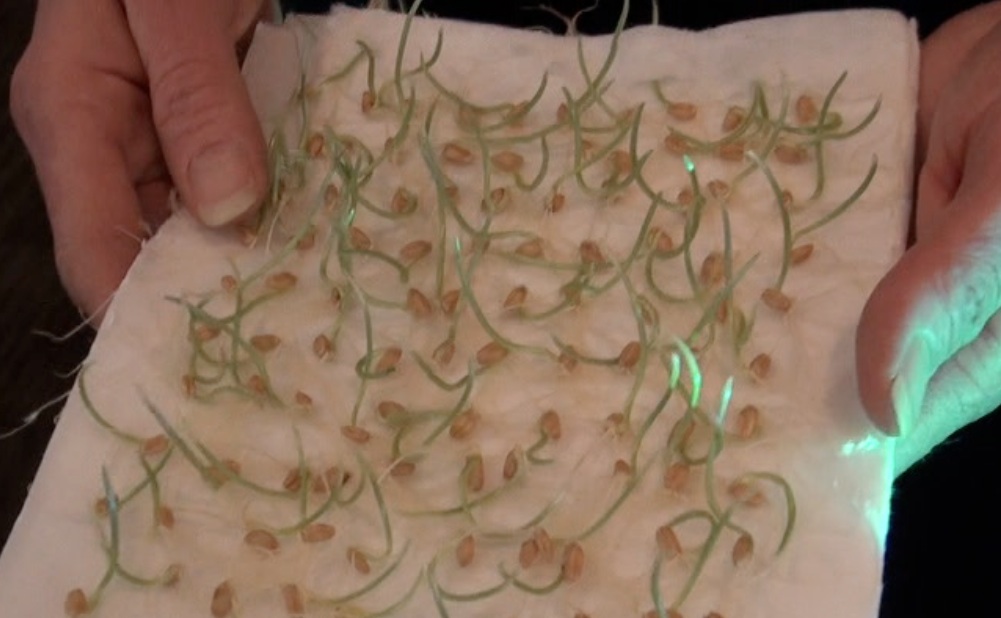 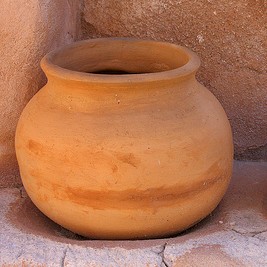 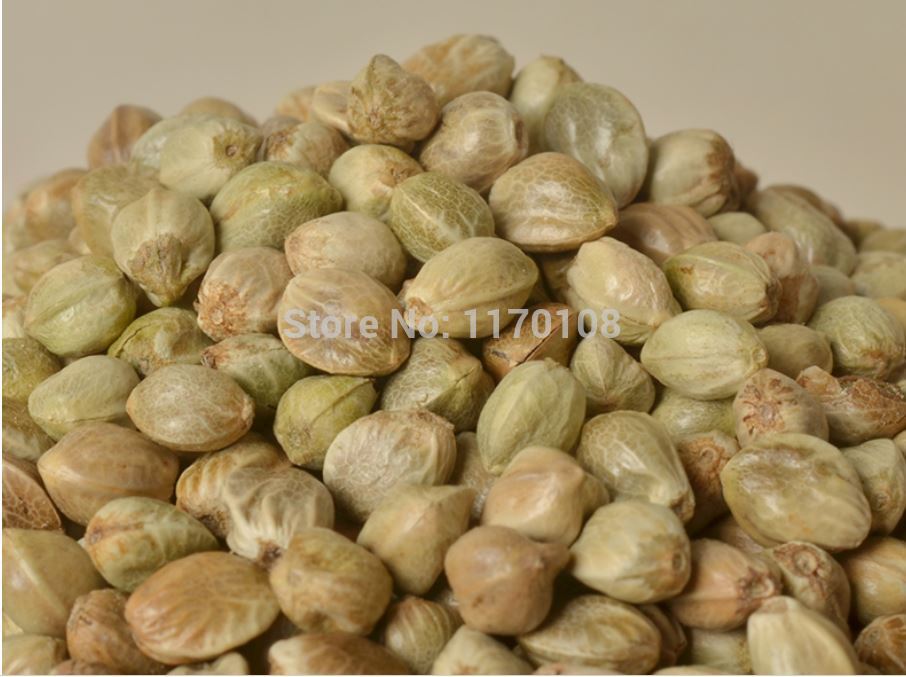 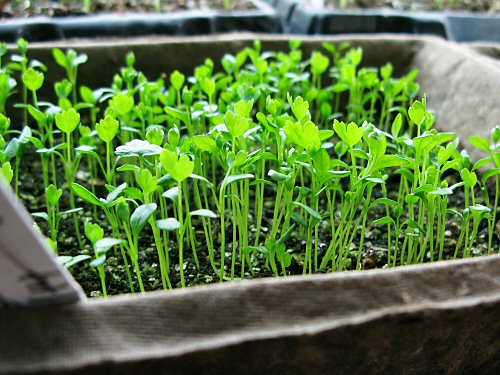 মূল্যায়ন
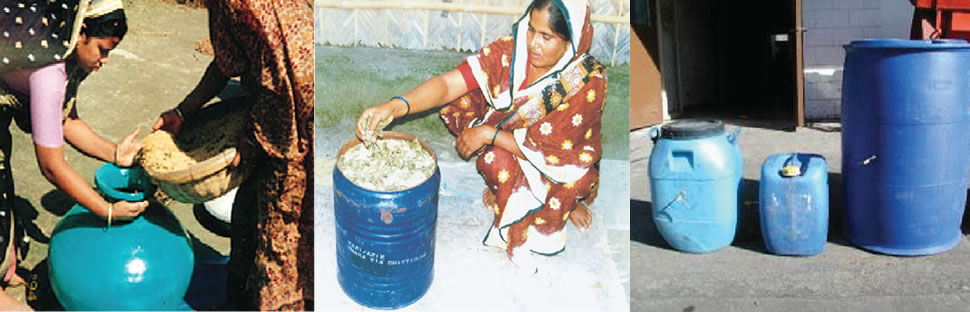 ক)  বীজ সংরক্ষন কি?
খ)  বীজ উৎপাদনের চারটি শর্ত লিখ।
গ) বীজ সংরক্ষণের তিনটি পদ্ধতির বর্ণনা দাও।
ঘ) উৎকৃষ্ট মানের বীজ শনাক্তকরন পদ্ধতি উল্লেখপূর্ক এর 
     প্রয়োজনীয়তা তুলে ধর।
বাড়ির কাজ
বীজ সংরক্ষণের সমস্যাগুলো চিহ্ণিত করে সমাধানের উপায় সমূহ লিপিবদ্ধ কর
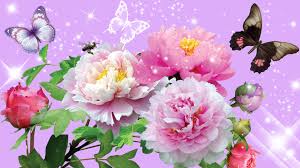 ধন্যবাদ